Doa Penjagaan Misi
Allah Bapa, kami bersyukur atas perkenanan-Mu  kepada misionari Joanne, yang telah melayani di sebuah negara yang tertutup bagi Injil selama empat tahun. Selama rehat dan tugasnya baru-baru ini balik di Sarawak, Joanne telah memimpin persekutuan doa di banyak gereja, berkongsi dalam
1/3
Doa Penjagaan Misi
persekutuan, dan berkhutbah dalam Kebaktian Minggu SCAC. Banyak saudara-saudari telah mengenal ladang misinya, IndoChina. Pada bulan October, Joanne akan memasuki tahap kedua pelayanannya. Kami berdoa agar Roh Kudus memenuhinya dan dia dapat menghabiskan semua laporan serta
2/3
Doa Penjagaan Misi
evaluasinya tepat waktu. Dalam pelayanan  empat tahun yang baru, kami mohon Roh Kudus memberi Joanne hikmat untuk mengajar kelas bahasa Mandarin dan mempengaruhi kehidupan para murid supaya menerima Injil. Dalam nama Tuhan Yesus Kristus, Amin.
3/3
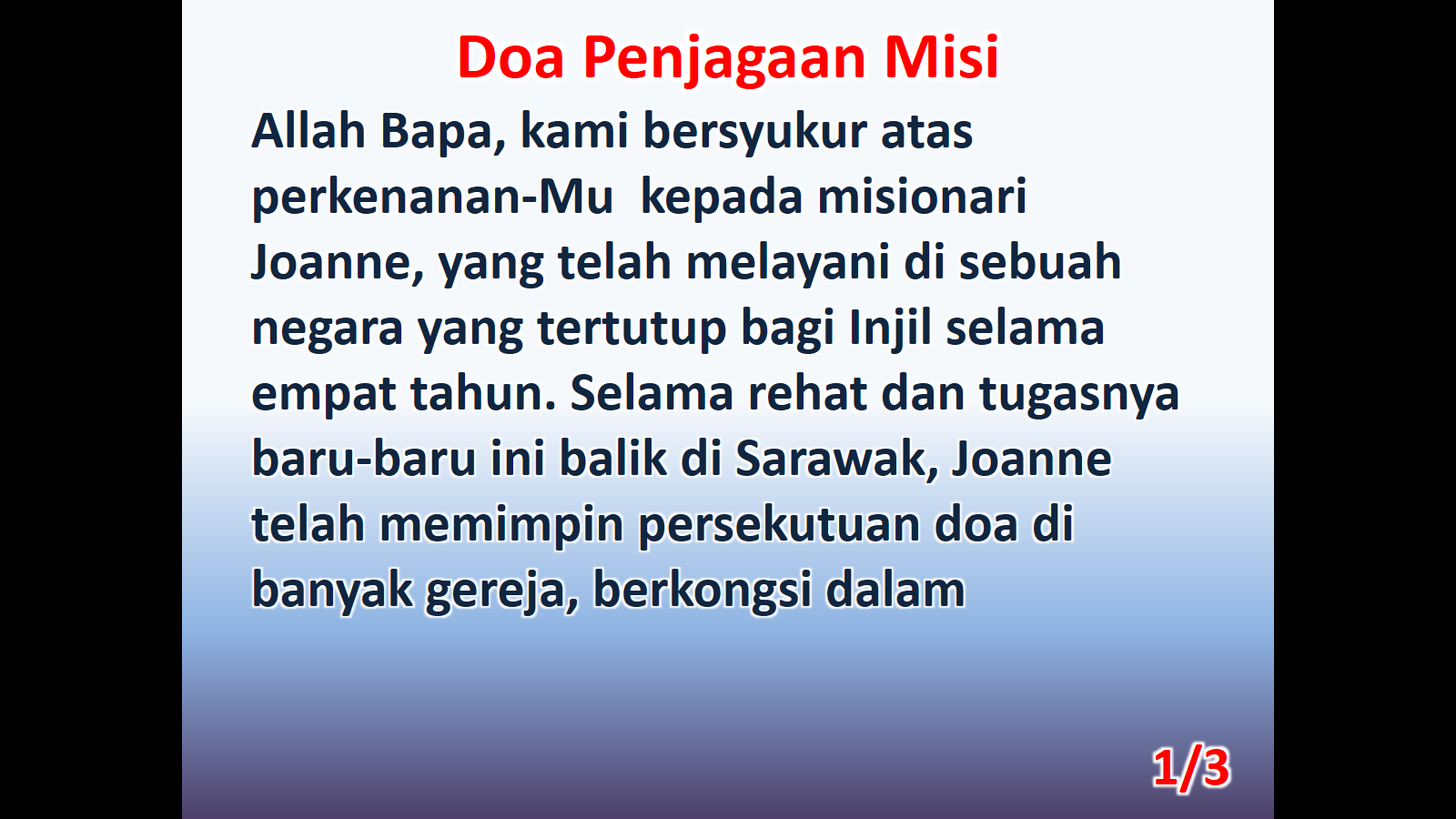 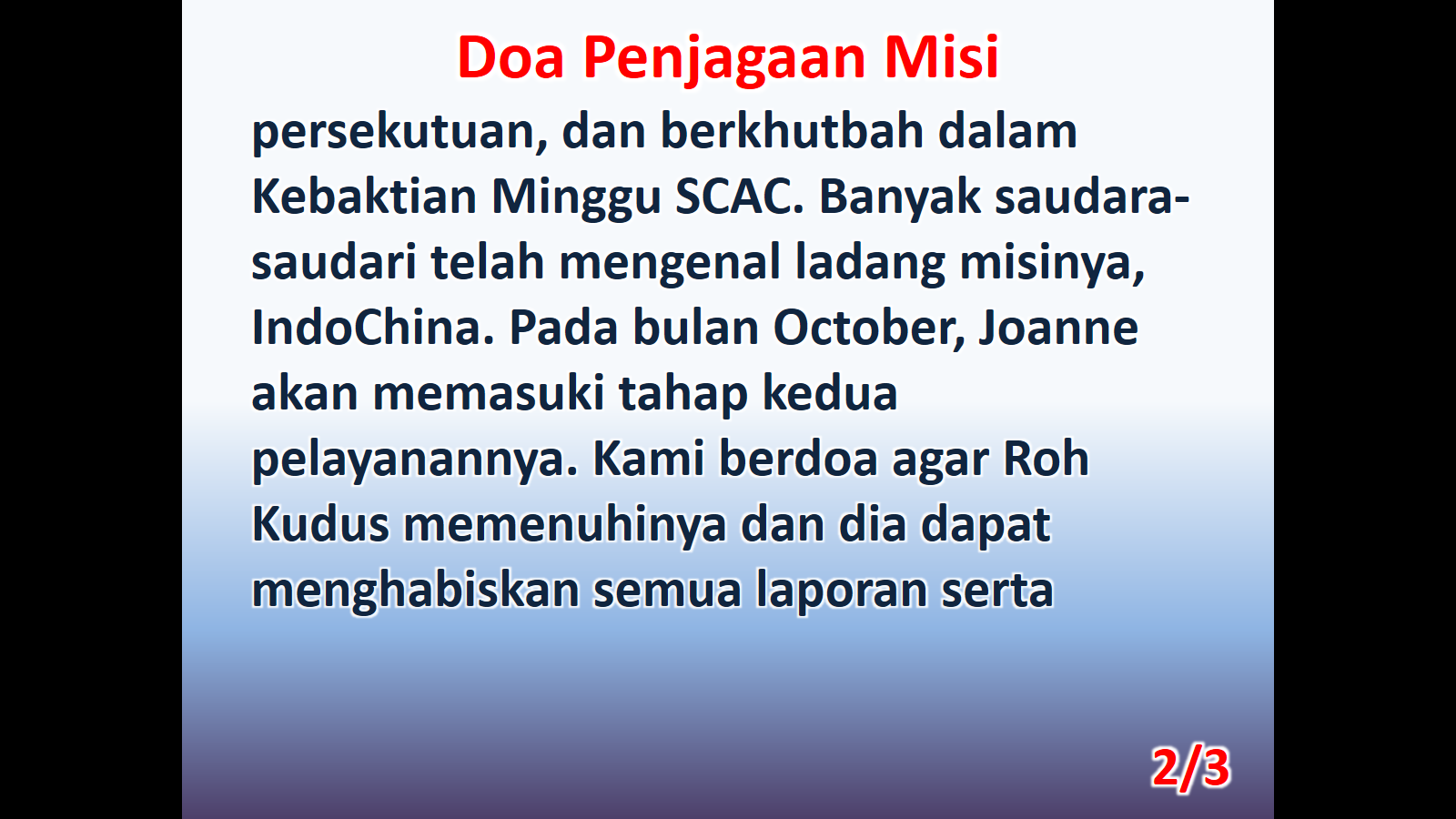 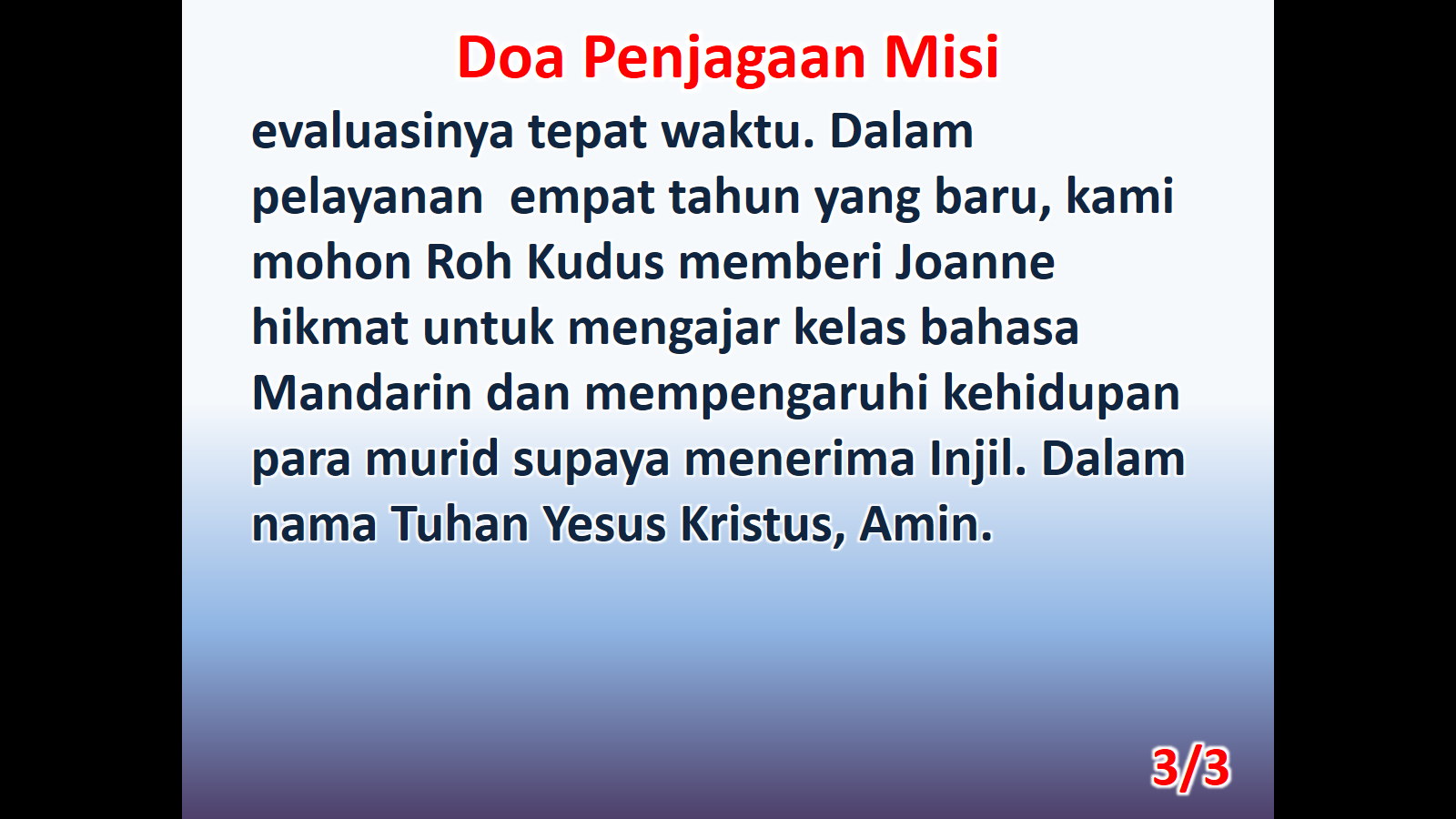